Мы чтим Крылова подвиг величавый,
                                                                           И ум его насмешливо – лукавый,
                                                                              И русский ясный слог его живой…
                                                                                                                                 А. Сурков
ИВАН 
АНДРЕЕВИЧ 
КРЫЛОВ
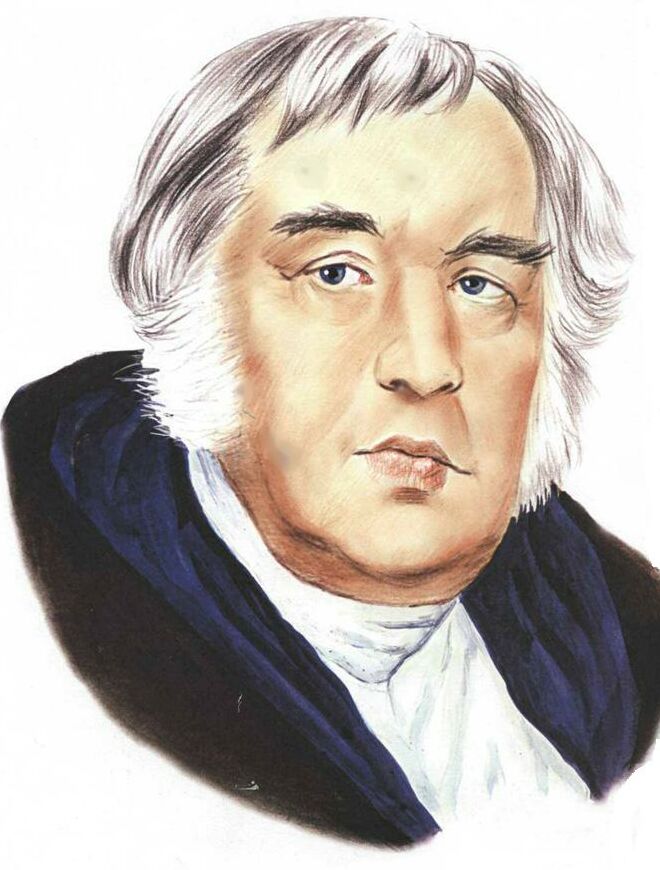 «Дедушка 
Крылов»
Русский писатель, баснописец, академик Петербургской Академии Наук (1841). Издавал сатирические журналы "Почта духов" (1789) и др. Писал трагедии и комедии, оперные либретто. В 1809 — 43 создал более 200 басен, проникнутых демократическим духом, отличающихся сатирической остротой, ярким и метким языком. В них обличались общественные и человеческие пороки. Н. В. Гоголь назвал басни И. Крылова "...книгой мудрости самого народа".
Отец Крылова
Старая Москва
Тверь
Петербург
Комедии для театра
Журнал "Почта духов"
Первое издание его басен
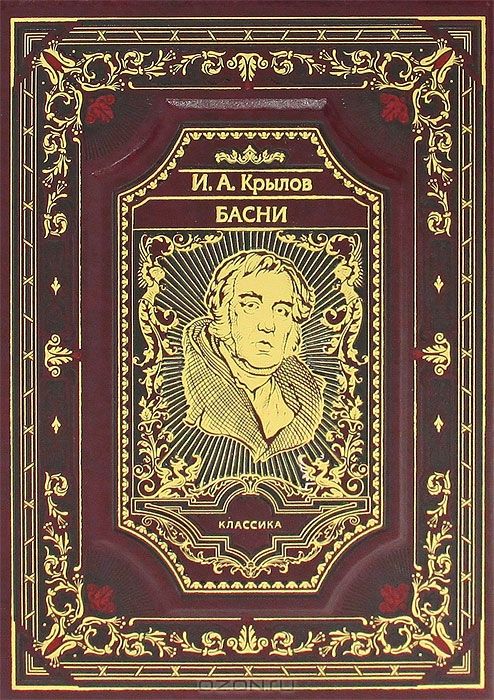 Императорскую Публичную Библиотеку
Летний  сад в С.-Петербурге.
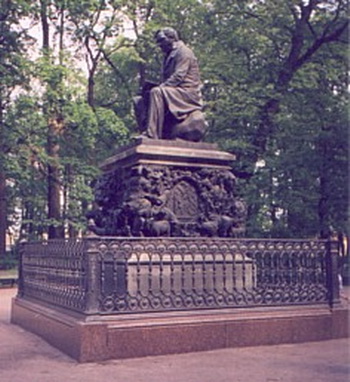 стрекоза и муравей
стрекоза и муравей
«Лебедь, Рак и Щука»
« Ворона и Лисица»
Мартышка и Очки
Кто не слыхал его живого слова? Кто в жизни с ним не встретился своей? Бессменные творения Крылова Мы с каждым годом любим всё сильней. Со школьной парты с ними мы сживались, В те дни букварь постигшие едва. И в памяти навеки оставались Крылатые крыловские слова.